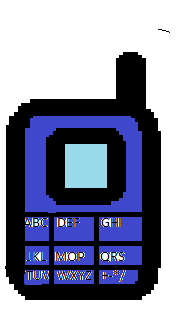 SVĚT TECHNIKY A JÁ
Vytvořila Eliška Horáková
Osnova
Můj pohled na znečišťování
Znečišťuje se stále víc a víc

Jak se znečišťuje : Z výroby nových věcí
                                  Z výfuků aut
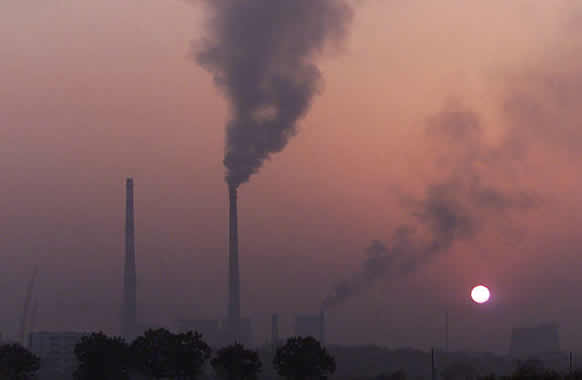 Moderní technologie
Kdo by si dokázal představit svět bez počítačů, aut, internetu, mobilů a televize? 

Dnes už zřejmě nikdo.

Čím více technologie je na světě, tím jsme na ní závislejší.
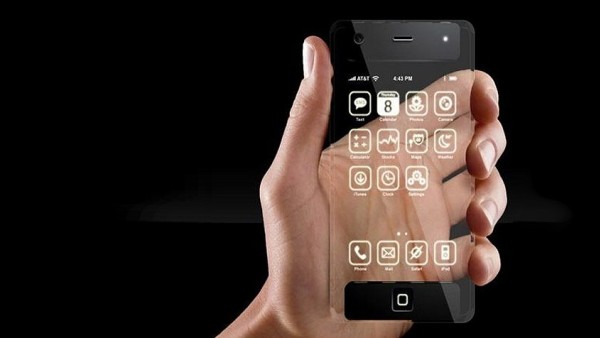 Sociální sítě
Facebook, Ask, Skype tyhle jména zná asi každý.

Jsou to sítě umožňující komunikovat mezi sebou aniž by to něco stálo
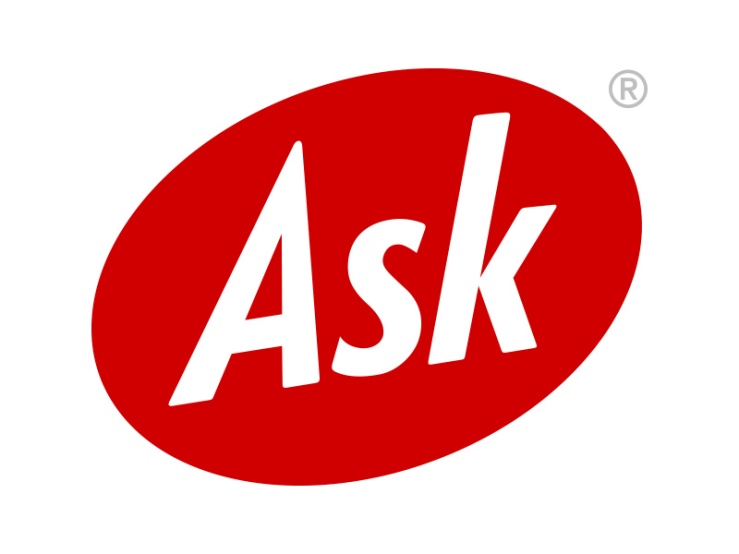 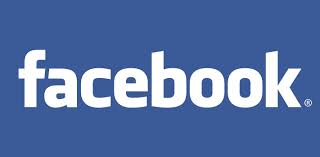 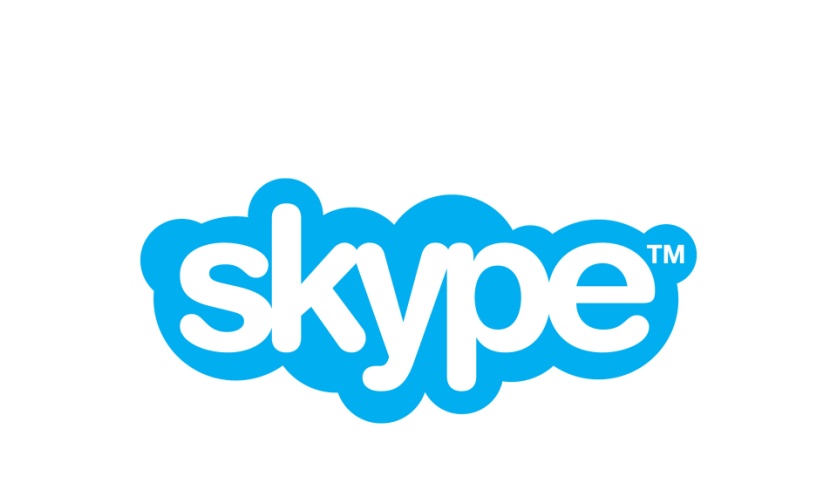 Mobily
první mobilní telefony pro veřejnost se začaly objevovat až v 50. letech 20. století
Mobilní telefon je elektronické zařízení, které umožňuje uskutečňovat telefonní hovory
Mobil má v současnosti skoro každý
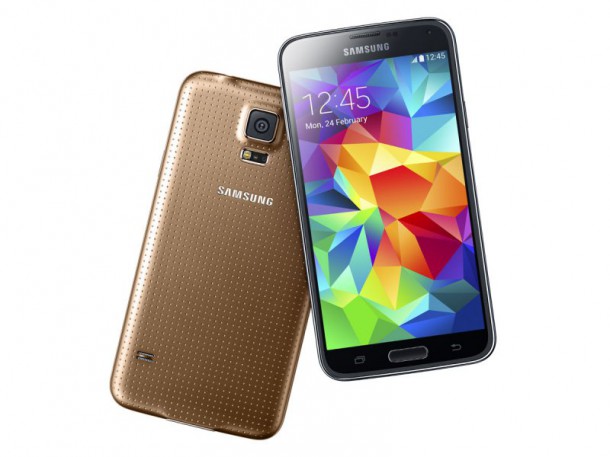 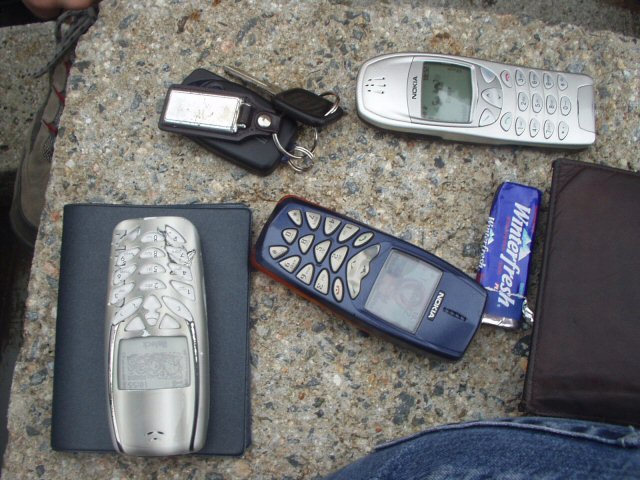 Rakety
Raketa je létající stroj, který se pohybuje pouze na principu akce a reakce. Je poháněna raketovým motorem.
Historie raket začala v Číně, kde vynález střelného prachu někdy v prvním tisíciletí našeho letopočtu umožnil vznik prvních raket.
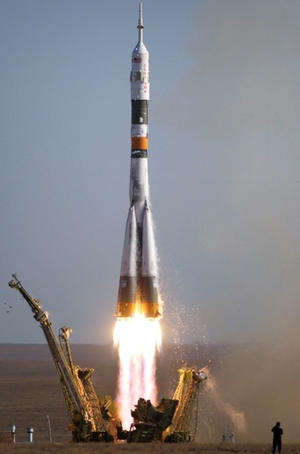 Žárovky
Žárovka je jednoduché zařízení k přeměně elektrické energie na světlo.
 První žárovka byla rozsvícena 21. října 1879 a svítila 40 hodin
Technologicky výrobu žárovky zvládl Thomas Alva Edison v roce 1879
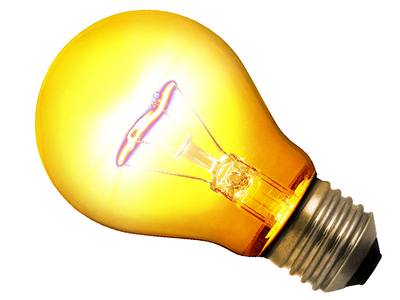 Auta
Na konci roku 2009 bylo na světě registrováno 980 milionů aut a na konci roku 2010 bylo na planetě Zemi registrováno 1 015 000 000 automobilů.
K jejich prvním konstruktérům patřili Skot James Watt a nebo Francouz Nicolas Joseph Cugnot
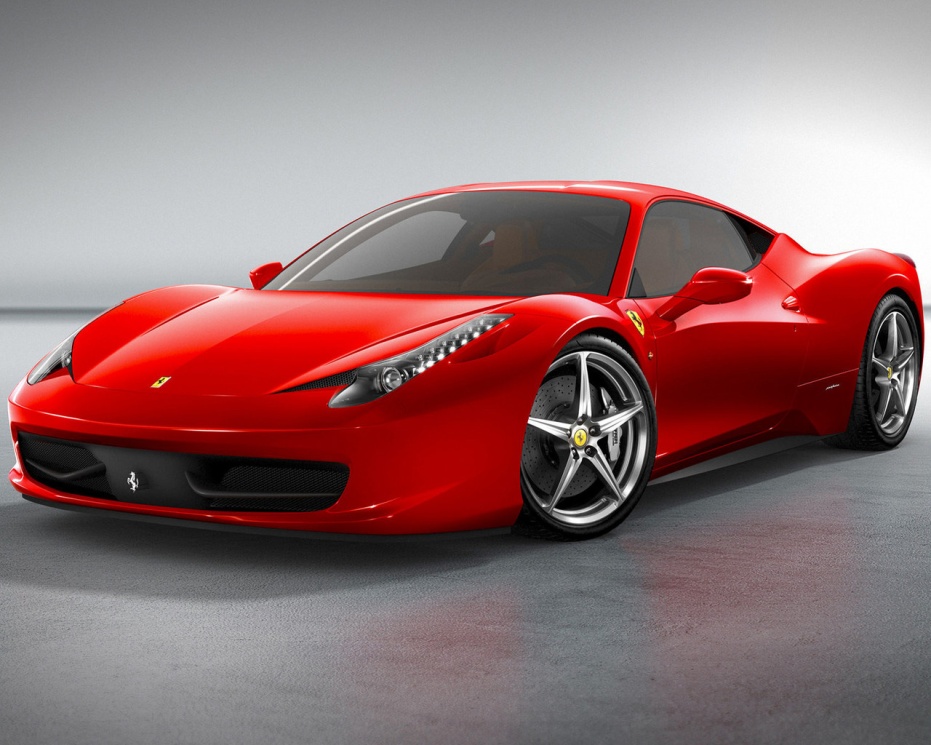 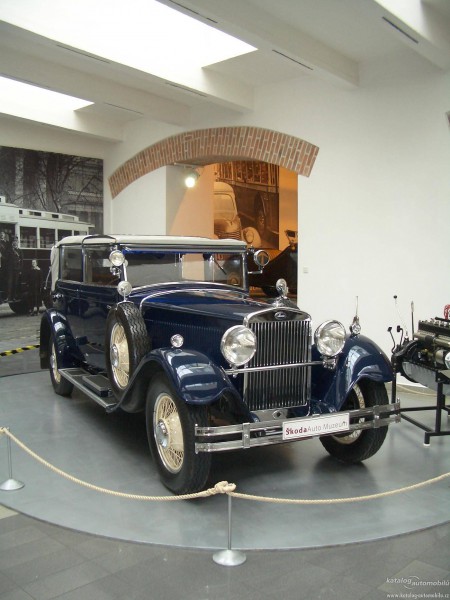 Graf
Knihtisk
Tisk z výšky se patrně poprvé objevil v Číně, kde první deskové tisky vznikly v 9. století.
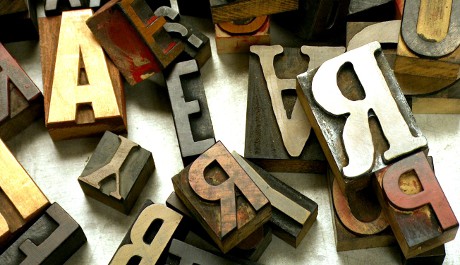 Doufám že se vám moje prezentace líbila
Zdroje
http://cs.wikipedia.org/wiki/Mobiln%C3%AD_telefon
 http://photobit.cz/photo/2549/slides/irc-krnov 
 http://www.chip.cz/obrazky/michal-bares/2014/04/samsung-galaxy-s5-copper-gold-nahled.jpg
 wikipedie
Google obrázky
Mozilla Firefox